بسم الله الرحمن الرحیم
الحمد لله ربّ العالمین وصلّی علی سیّدنا و نبیّنا محمّد و آله الطاهرین المعصومین سیّما الحجة بقیة الله في الارضین و لعنة الله علی اعدائهم اجمعین
کارگاه مقدمات پژوهش
تعریف پژوهش:
پژوهش نوعی کوشش معرفتی در راستای توسعه و اصلاح مرزهای دانش است.

پژوهش فرآیند حل مسئله.
بنابراین: پژوهش نوعی کوشش معرفتی در راستای  دو امر است:

	1- پاسخ موجه به پرسش هایی که تاکنون پاسخ به آنها 	داده نشده است. (اعم از مستحدث و غیر مستحدث)
	2- پاسخ موجه به پرسش هایی که قبلاً پاسخ به آنها 	داده 	شده است. (اعم از مستحدث و غیر مستحدث)
تمایز پژوهش با مفاهیم مشابه:
آموزش
ترویج
اطلاع رسانی
تمایز پژوهش از سایر فعالیت های علمی:(تمایز کار علمی با پژوهش)
دائره المعارف نویسی		
تقریر نویسی
حاشیه نویسی			تمایز پژوهش با سایر کارهای علمی
مقاله نویسی
مقومات پژوهش
مسأله یابی و مسأله شناسی
گام نخست در پژوهش، انتخاب مساله تحقیق است.
5 اصطلاح:
موضوع
مشکله
مسئله
پژوهش موضوع محور 
پژوهش مسئله محور
تمایز موضوع محوری ومسئله محوری
نوآشنایان و بیشتر کسانی که به روش­های سنّتی آموزش می­بینند، در مقام تحقیق، موضوعی را بر می­گزینند و هر چه را به نحوی با آن مرتبط می­انگارند، به میان می­آورند.
 مثل مقدمات دور و نزدیک، مبادی تصورّی و تصدیقی، امور قرین، مصادیق، ابعاد، آثار و ... . 
موضوع محوری موجب ناباروری پژوهش می­گردد.
تمایز موضوع محوری ومسئله محوری
پژوهش چیزی جز تلاش روشمند برای حل مسئله نیست.

مراد از مسئله محوری، این است که تحقیق، اساساً با درگیری محقّق با یک مسئله یا حداقل مواجهه او با یک مشکل آغاز می­گردد.
تمایز موضوع محوری ومسئله محوری
تحقیقی که به تتبّع موضوع محورانه و موضوعات وسیع می­پردازد، ظرفی است وسیع اما بدون عمق.
تتبع موضوع محور
تتبع مسئله محور
تمایز مسئله و مشکله
مشکله: امری است سطحی، کلّی، ذهنی، مرکّب و لذا مبهم، قابل رؤیت توسط عوام، فاقد روش بررسی و به همین دلیل غیر قابل حلّ.
مسئله: امری است ژرف، متمایز، معیّن، عینی، بسیط، روشن، دارای روش بررسی و لذا قابل حلّ.
فرد عامّی مشکلات اقتصادی را می بیند و از آنها سخن می­گوید، امّا از دانشمند اقتصاد توقع داریم، به مسائل اقتصادی بپردازد.
6 شاخصه مسئله:
1- محدود و مشخص بودن؛(×بررسی تطبیقی نبوّت نزد معتزله، اشاعره و شیعه×)
2- نو بودن؛
3- مفید بودن؛
4- مورد علاقه بودن؛
5- سازگار با توانائی محقق؛
6- درست ساخت بودن
محدود کردن دامنه تحقیق
2 کار برای تولید مسئله:
1- تجزیه 
2 - ترکیب
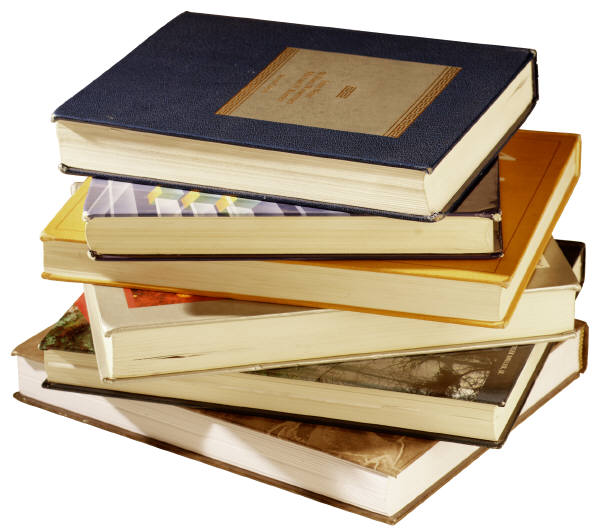 تجزیه موضوع:
خرد کردن موضوع تحقیق مثل یک انفجار

روش: استفاده از مدل خورشیدی
نقش اجازه
بیع فضولی
کشفی بودن اجازه
حکم
معنا و مفهومش
نقلی بودن اجازه
قول شهید ثانی ره
قول مرحوم شیخ ره
مبنای مشهور
بارش ذهنی: در این مرحله اصلا ذهنتان را محدود نکنید.
در آوردن مدل خورشیدی موضوعات تحقیق
قید بررسی
(حیث محدودکننده بررسی)
موضوع خاص بررسی
(عنصر محدوده کننده موضوع)
موضوع عام بررسی
(هسته مرکزی بررسی)
+
+
1. از منظر فقیه یا فقیهان خاص (شهید اول، شهید ثانی، فقهای متقدم، متأخر و معاصر، ...)
2. از منظر متن یا متونی خاص (شرح لمعه و لمعه، مکاسب شیخ انصاری و ...)
3. بنا بر روش، مکتب یا رویکرد فقهی خاص (با نگاه تاریخی، با تاکید بر سیره و ...)
4. با تاکید بر منابع خاص (استفاده فقهی از قرآن، دلائل عقلی و ...)
5. بررسی اختلافی (اختلاف بین فقها، اختلاف بین متون، اختلاف بین روش‌ها، بررسی تبدل آراء، اختلاف مبانی و ...)
6. بررسی تطبیقی (فقه شیعه با فقه مذاهب عامه، فقه و حقوق و ...)
1. بررسی مفاد (موضوع، متعلق، حکم و ...)
2. بررسی ادله
3. بررسی تطبیقات
4. بررسی آثار و لوازم
5. ترکیبی از موارد فوق
* می‌توان دو یا چند موضوع جزئی را از یک موضوع کلی مورد بررسی قرار داد به فرض ادله و تطبیقات یک قاعده فقهی
1. فرع فقهی
2. قاعده فقهی
3. محور فقهی 
(موضوع عام)
ترکیب برای تولید مسئله:الگوی 3 جزئی:
قید بررسی
(حیث محدودکننده بررسی)
موضوع خاص بررسی
(عنصر محدوده کننده موضوع)
موضوع عام بررسی
(هسته مرکزی بررسی)
+
+
بررسی ادله
حکم وضعی و تکلیفی 
معنا  و مفهوم
قاعده ید 
بیع عنب لمن یعمل خمرا
ملک
از منظر مکاسب شیخ انصاری ره
مقایسه بین نظر مشهور عامه و امامیه
از منظر مرحوم اصفهانی ره  و  مرحوم نایینی ره
مثال 1 تولید مسئله
مساله اول: قاعده ید، بررسی ادله از منظر شیخ انصاری ره
مساله دوم: حکم وضعی و تکلیفی «بیع عنب لیعمل خمرا»، مقایسه مشهور عامه و امامیه 
مساله سوم: مفهوم ملک از منظر مرحوم اصفهانی ره و مرحوم نائینی ره
سوالات اصلی و فرعی تحقیقسوال اصلی
1- باید به صورت یک جمله پرسشی مطرح شود.
2- متناسب با مسئله تحقیق است. 
3- هر تحقیق تنها به یک پرسش می پردازد.
4- غالبا به جای طرح سوال با «آیا» از تفصیل امور سوال می کند«چگونگی، چرائی و ...»
اسلایدهای بخش سوالات اصلی و فرعی برگرفته از پاورپوینت کارگاه روش تحقیق پیشرفته حجت الاسلام والمسلمین دکتر بهروزی لک است.
سوالات اصلی و فرعی تحقیقسوالات فرعی
1- مرتبط و جزئی شده سوال اصلی است.
2- مجموعه سوالات فرعی پاسخگوی سوال اصلی است. 
3- هر سوال فرعی در واقع یک سرفصل پژوهش می شود. 
ترتیب منطقی بین سوالات فرعی باید رعایت شود.
اسلایدهای بخش سوالات اصلی و فرعی برگرفته از پاورپوینت کارگاه روش تحقیق پیشرفته حجت الاسلام والمسلمین دکتر بهروزی لک است.
فوائد طراحی سوالات فرعی:
1. تنظیم ساختار و سازماندهی تحقیق
2. روشن نمودن مراحل و محورهای فیش 	برداری.
3. نقشه ذهنی پیش از تحقیق جهت 	هدایت مراحل
اسلایدهای بخش سوالات اصلی و فرعی برگرفته از پاورپوینت کارگاه روش تحقیق پیشرفته حجت الاسلام والمسلمین دکتر بهروزی لک است.
شیوه طراحی سوالات فرعی:
مرحله اول: بارش فکری و طرح هر گونه 	سوال مرتبط.
مرحله دوم: سنجش ارتباط سوالات طرح 	شده و حذف سوالات غیر مرتبط
مرحله سوم: تنظیم منطقی سوالات
مرحله چهارم: بازنگری نهایی
اسلایدهای بخش سوالات اصلی و فرعی برگرفته از پاورپوینت کارگاه روش تحقیق پیشرفته حجت الاسلام والمسلمین دکتر بهروزی لک است.
سوالات فرعینکات
1- هر مقاله اصولاً 3 یا 4 محور بیشتر ندارد. 
2- بحث هایی که در مقدمه تحقیق می آید نباید در اینجا به عنوان سوال فرعی مطرح شود. مثل ضرورت بررسی مسئله یا پیشینه تحقیق.
عِدَّةٌ مِنْ أَصْحَابِنَا، عَنْ أَحْمَدَ بْنِ مُحَمَّدِ بْنِ خَالِدٍ، عَنْ عَلِيِّ بْنِ مُحَمَّدٍ الْقَاسَانِيِ‏، عَمَّنْ ذَكَرَهُ، عَنْ عَبْدِ اللَّهِ بْنِ الْقَاسِمِ الْجَعْفَرِيِّ:
عَنْ أَبِي عَبْدِ اللَّهِ عليه السلام
قَالَ: «إِنَّ الْعَالِمَ إِذَا لَمْ يَعْمَلْ بِعِلْمِهِ، زَلَّتْ مَوْعِظَتُهُ عَنِ الْقُلُوبِ كَمَا يَزِلُّ الْمَطَرُ عَنِ الصَّفَا»
کافی 1/ 109